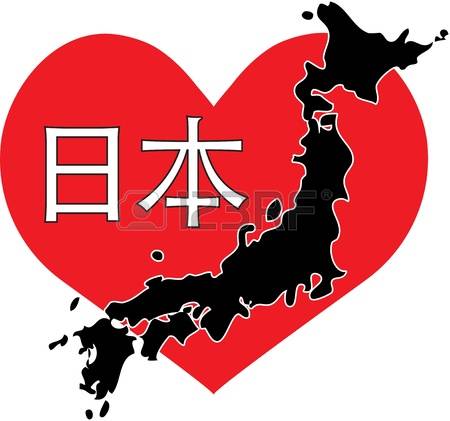 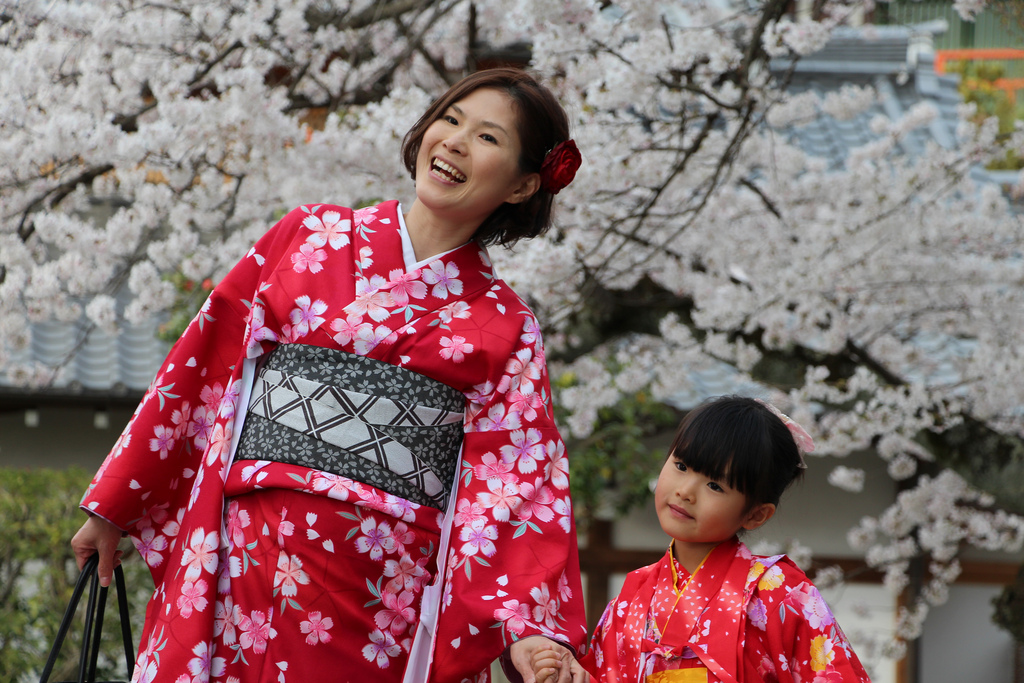 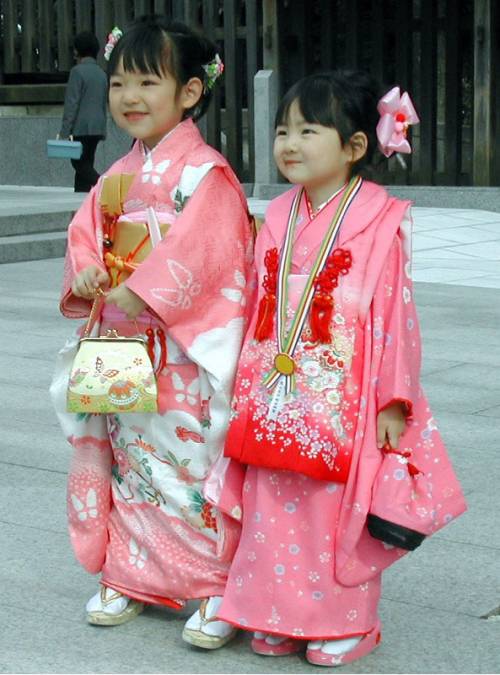 Хина-в переводе с японскогокукла
Мацури-любой праздник
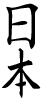 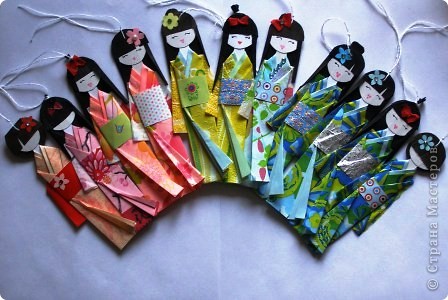 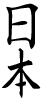 Хина –мацури, праздник японских девочек
Ана-сама, бумажные куколки
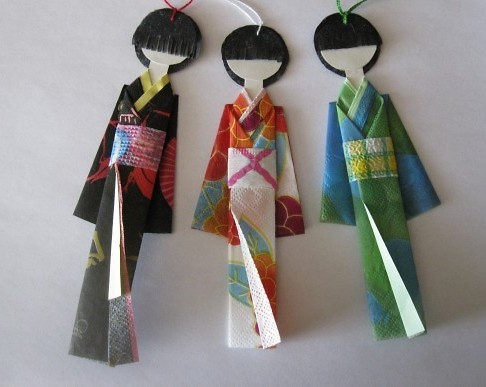 Ана-сама(старшая сестра),декоративные бумажные куклы. Миниатютными и упрощёнными вариантами шимоцуке являются куклы Ана-сама, что в перводе означает "старшая сестра".
Васи-бумага для изготовления кукол
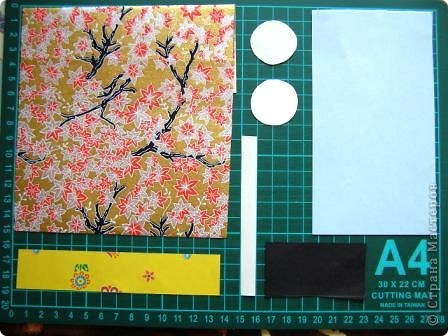 Что используем мы?
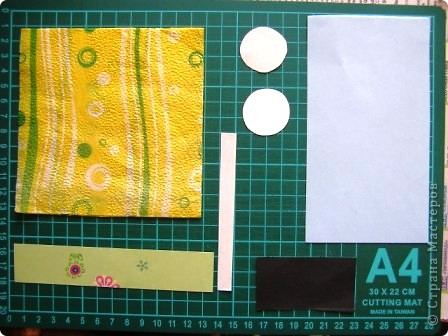 Салфетки, цветная бумага, фантики, клей карандаш.
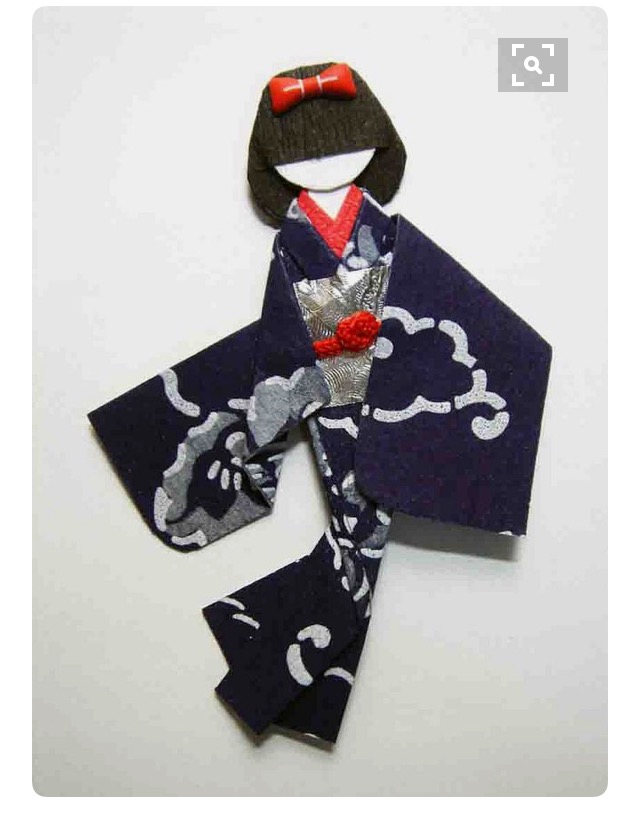 Кимоно
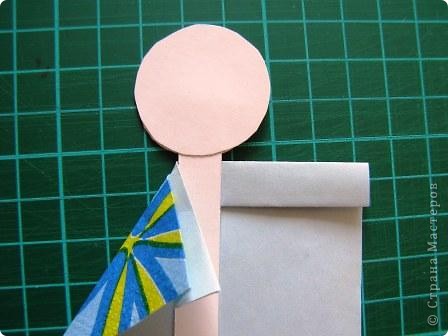 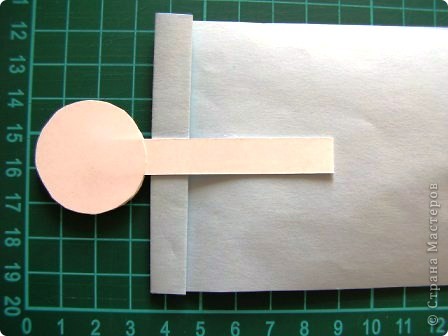 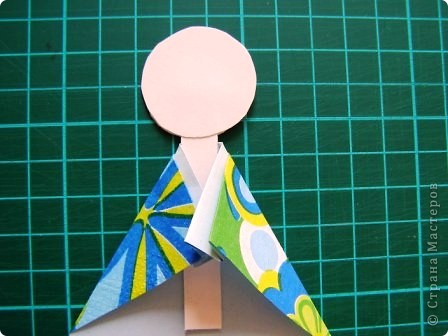 Кимоно – национальная  одежда в Японии.
Все кимоно представляю собой  прямокроенный халат с широкими рукавами.
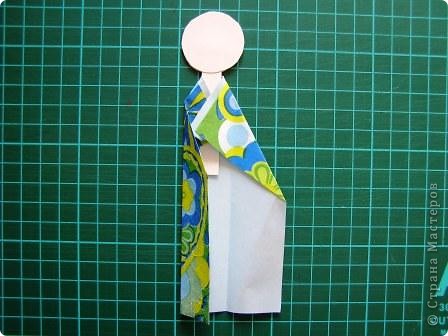 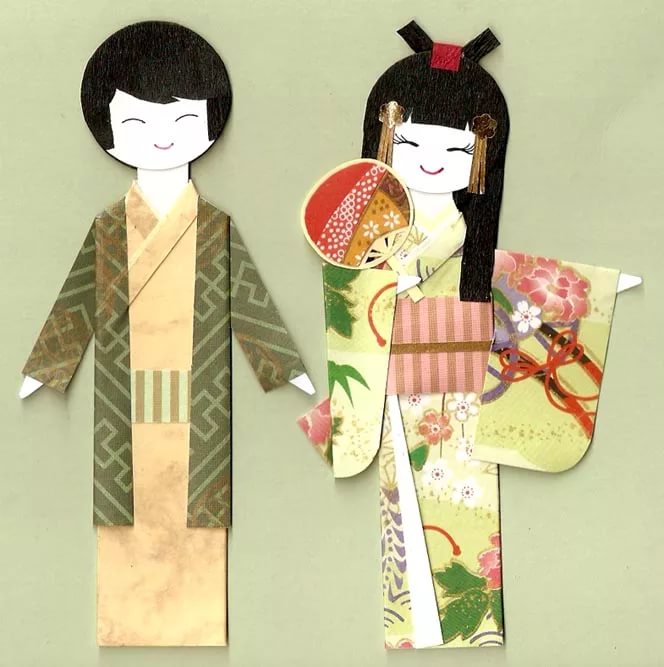 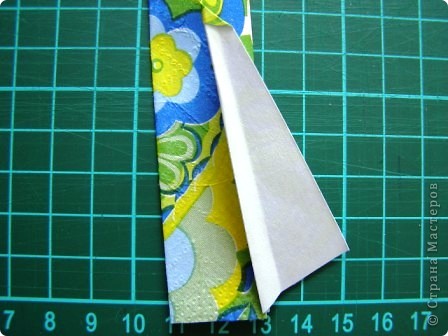 Кимоно - запахивается на груди на правую сторону и у мужчин и у женщин.
Оби- японский пояс, которым стягивали женское кимоно
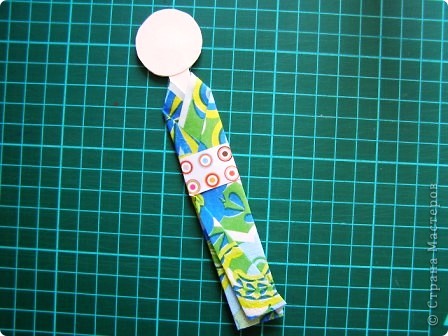 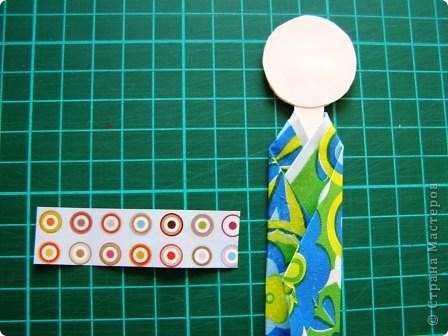 Женский оби- более 30 сантиметров в ширину и четырех метров в длину. Оби обматываю несколько раз вокруг талии и затягивают на нижней части спины бантом.
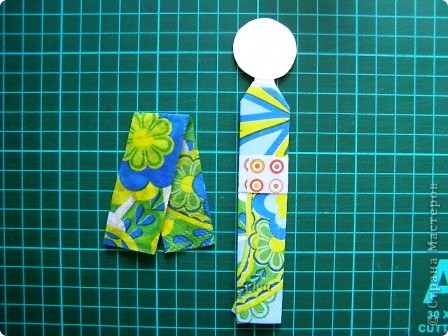 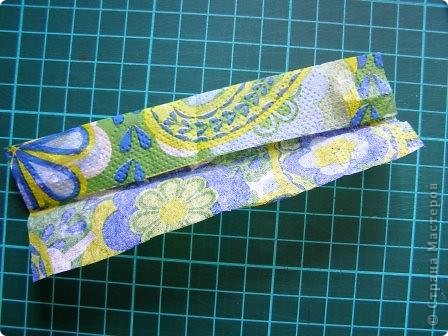 Сакральное значение приобрел и узел на поясе
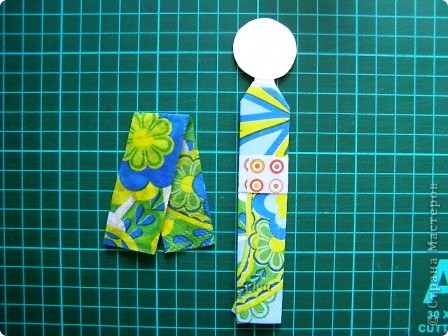 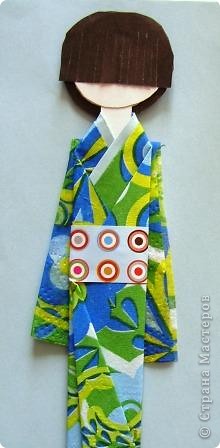 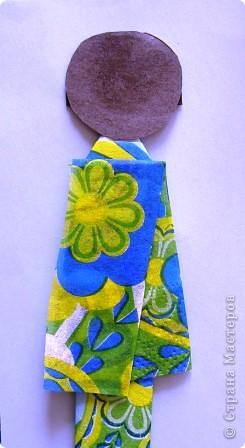 . Каждый род имел свой <фамильный> узел, который был знаком-меткой и амулетом, охранявшим от злых сил.
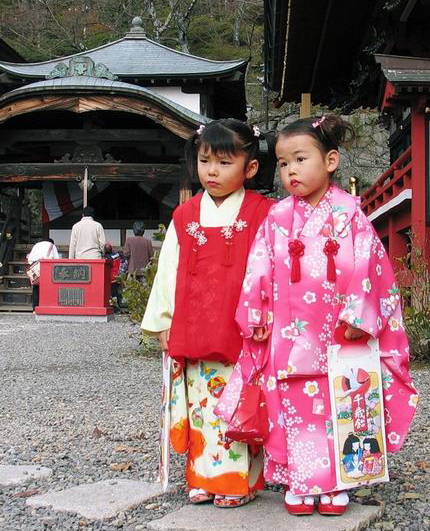 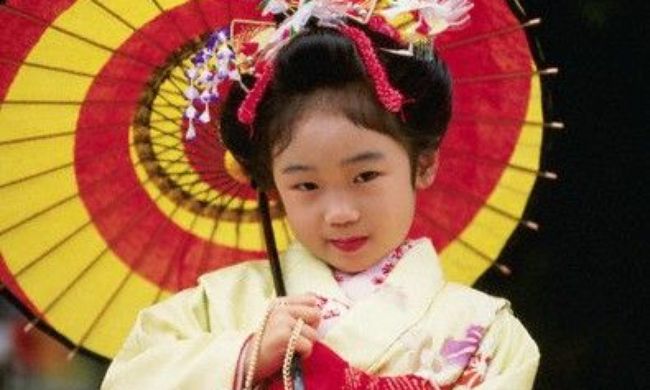 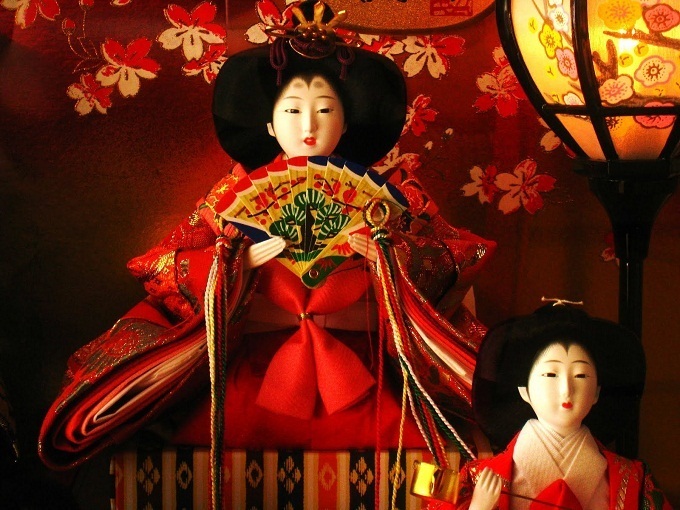 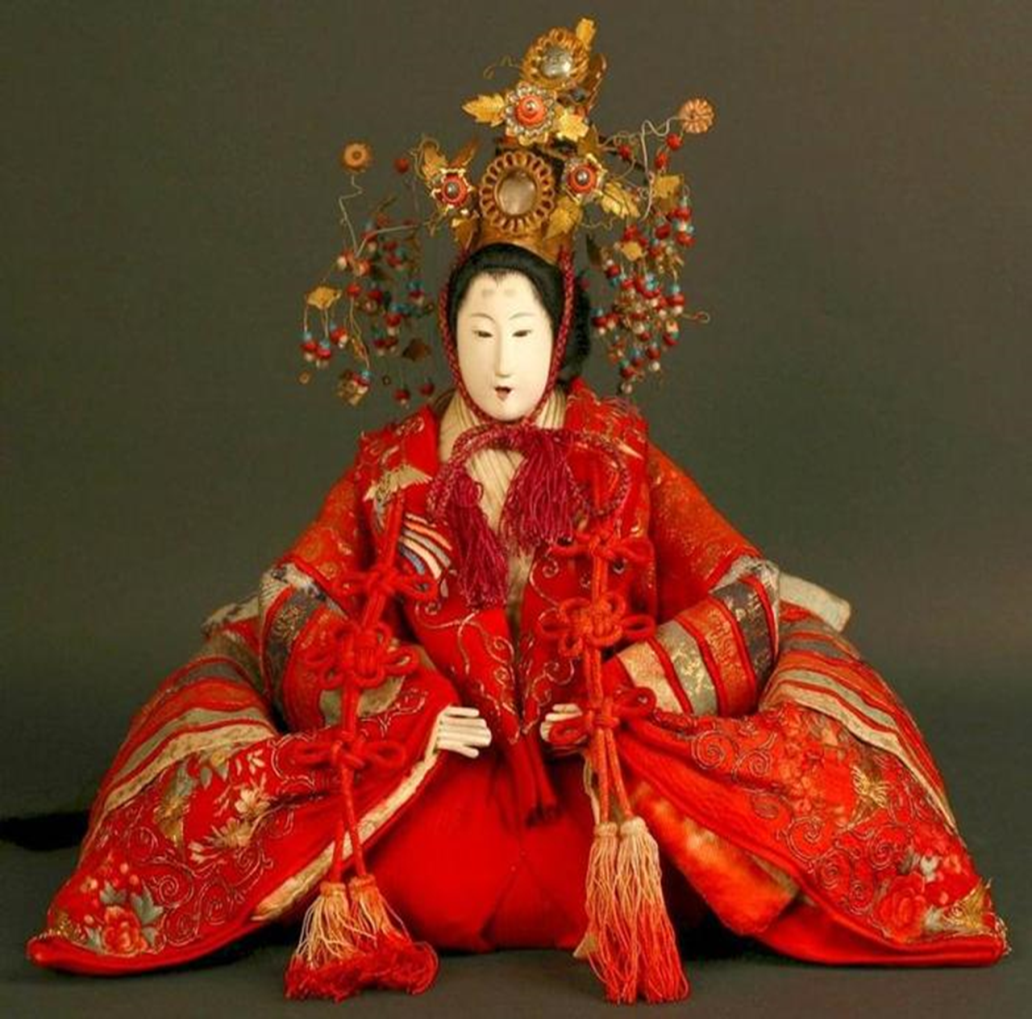 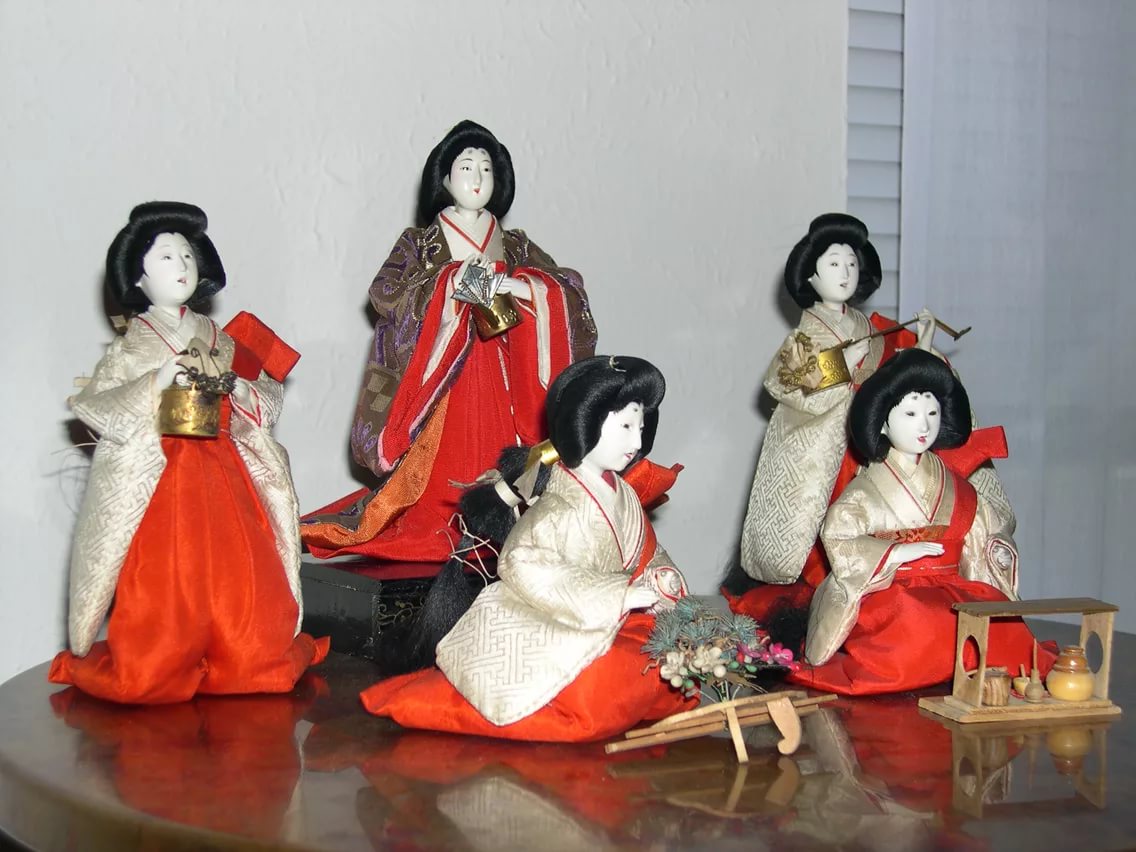 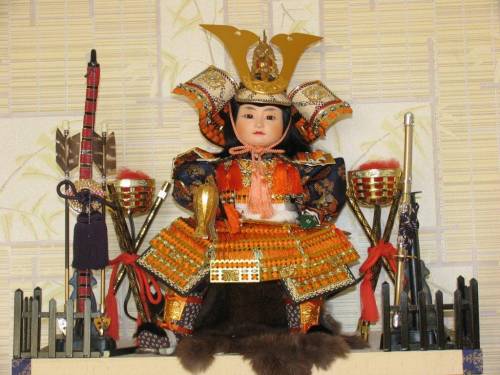 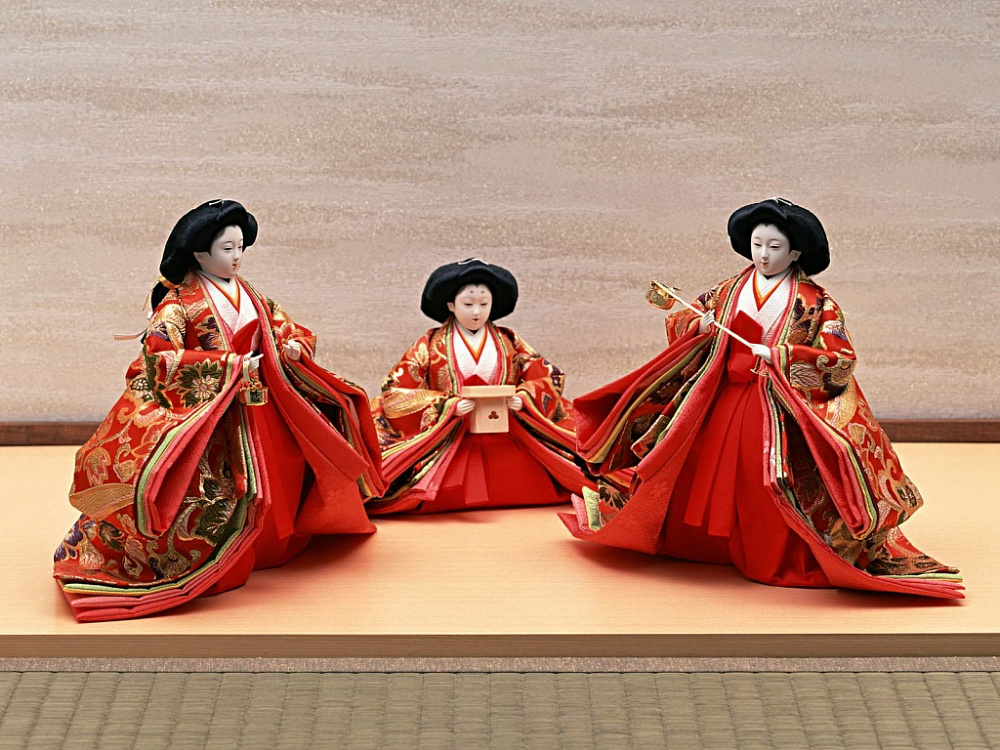 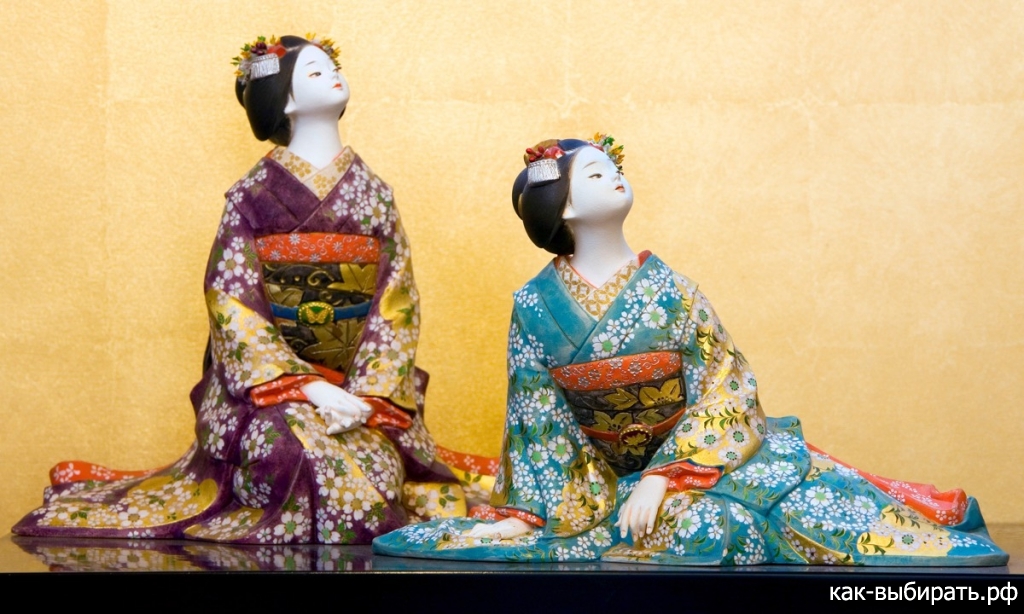 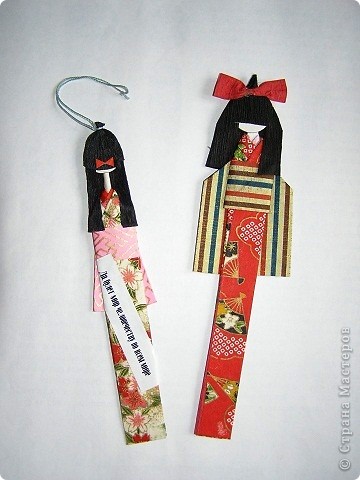 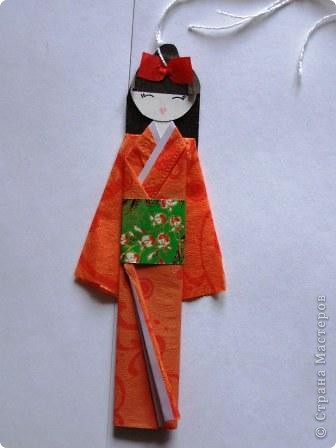 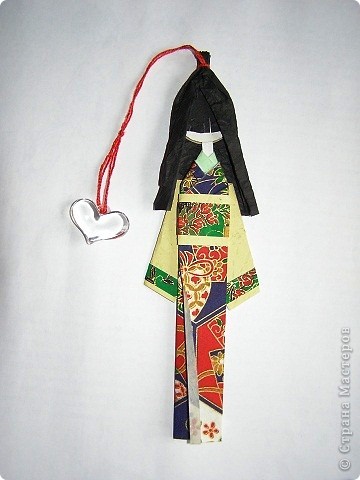 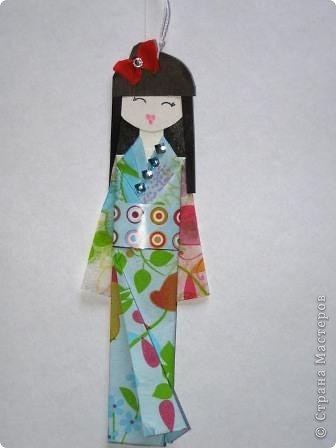 Прически Древней Японии поражают своей оригинальностью и сложностью. У японцев от природы черные волосы, цвет которых они никогда не изменяли.
Женские прически напоминали экзотические цветы.
  У девушек прически были легкими и простыми. 
  У замужних - более плотными и массивными. 
  Придворные знатные дамы носили парики .
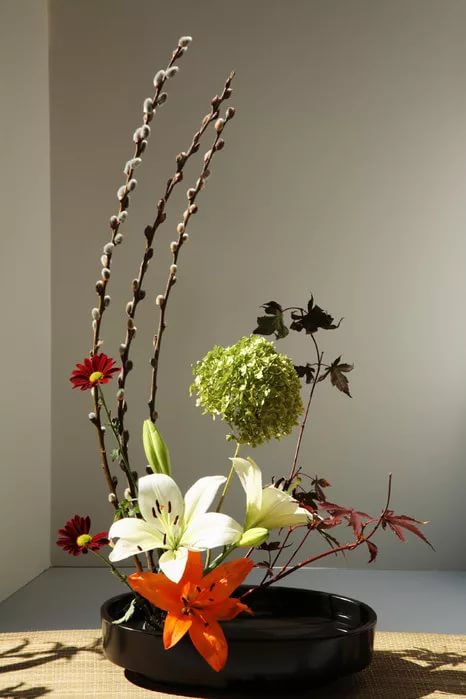 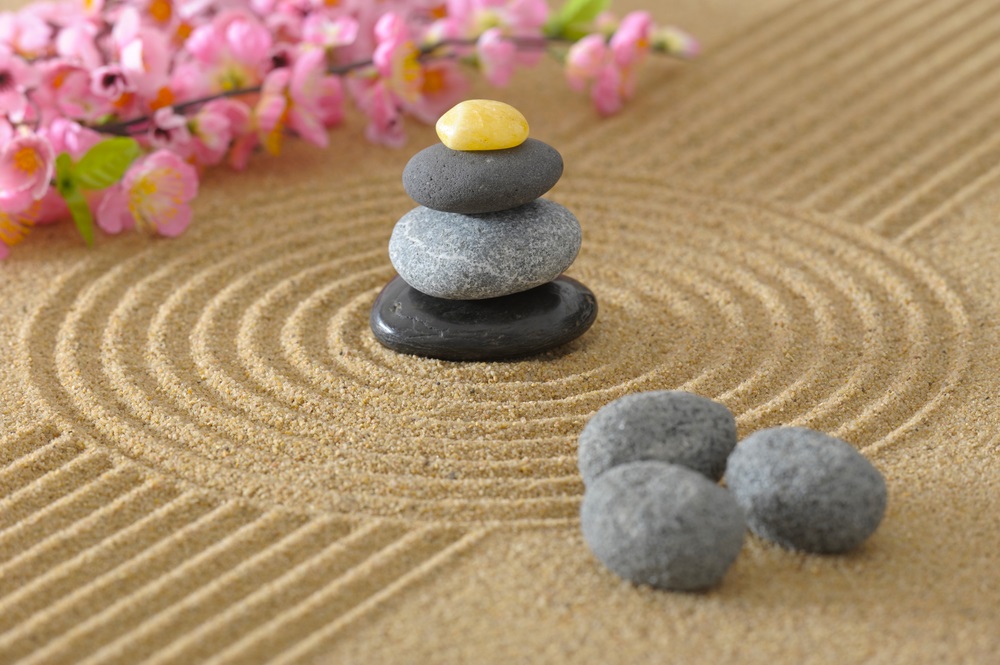 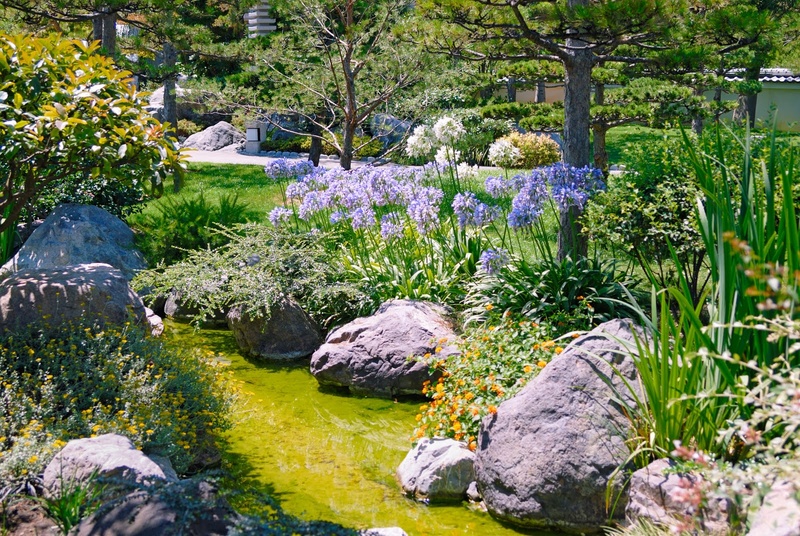 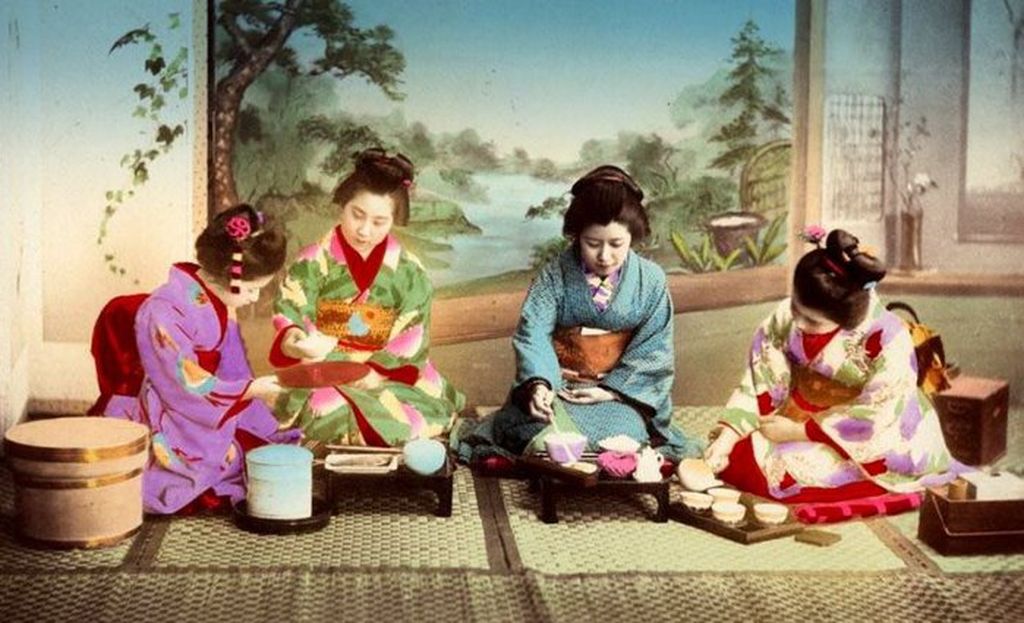 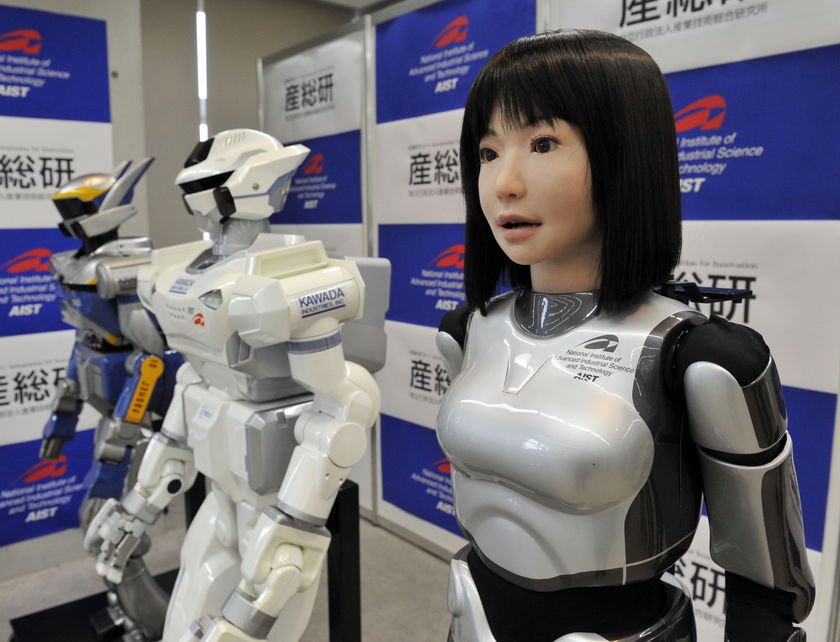 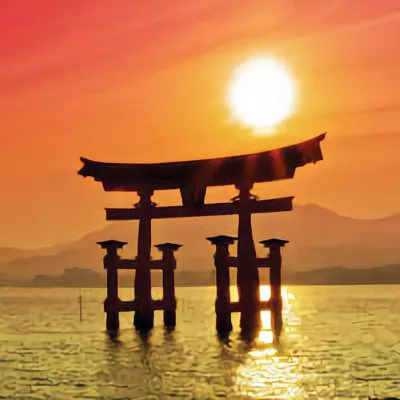 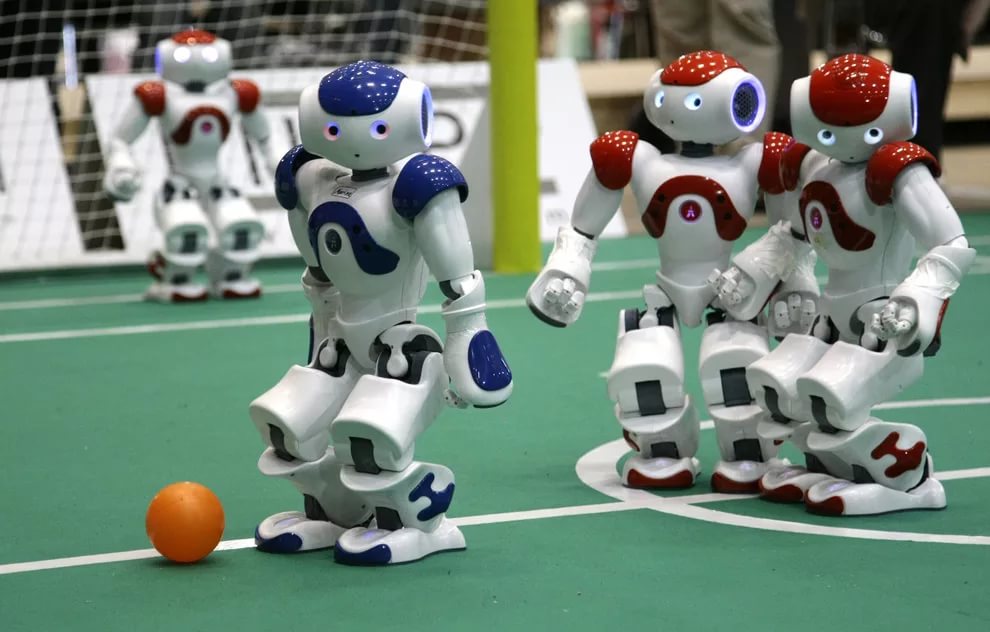 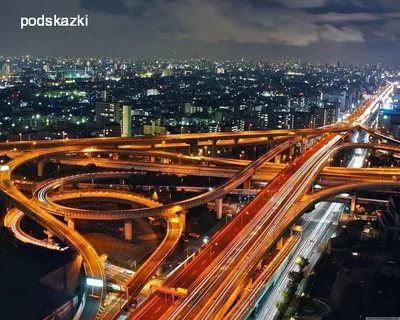 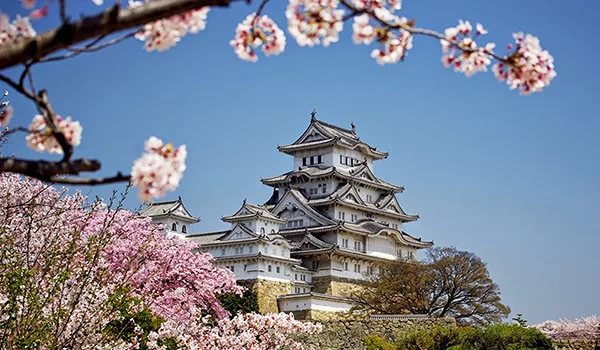 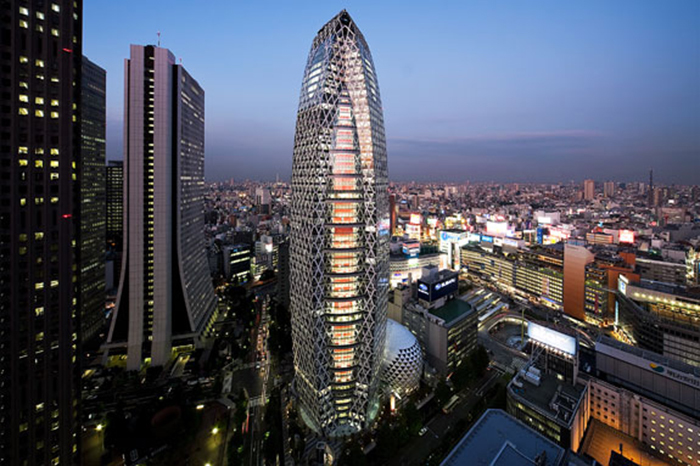 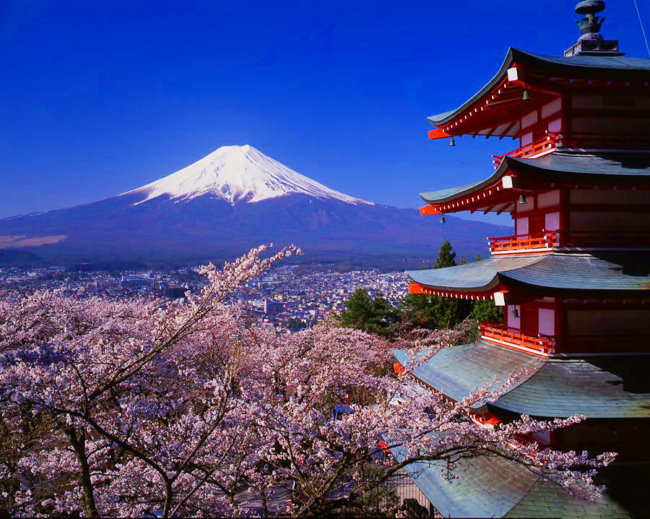 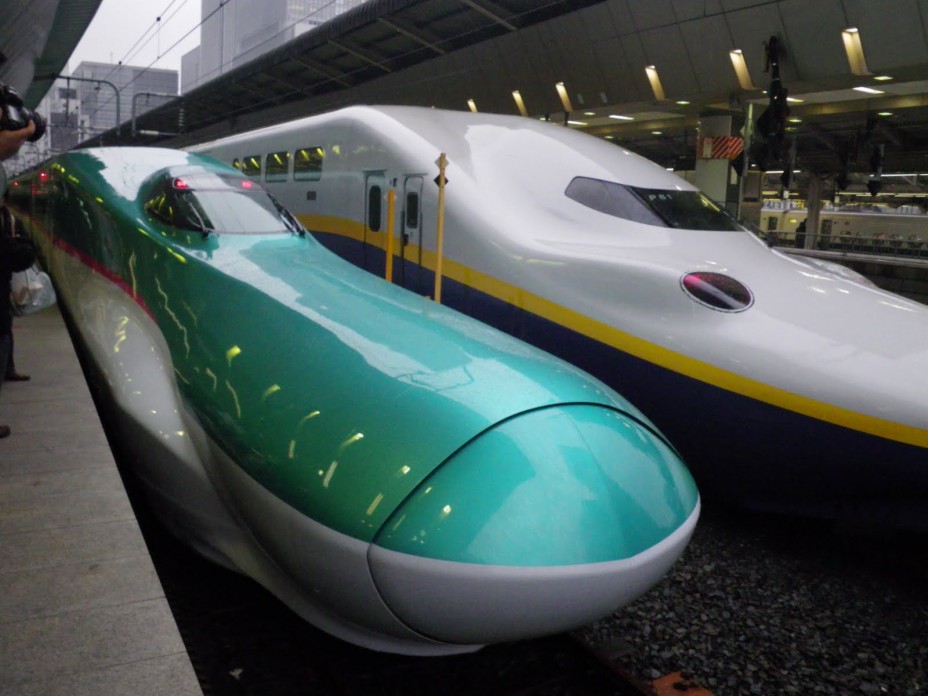 Задание 1: Что бы вы рассказали о 2,3 и 4 слайде?
Задание 2:  Попробуйте сами изготовить из подручного материала( салфетки, оберточная бумага и проч.) куклу АНА-САМА
Руководитель студии АКВАРЕЛЬКА            Салимова Майя Валерьевна
Домашние работы высылайте  мне вWhatsApp    +79221352765    Майя Валерьевна ( подписывайте свою фамилию ,имя, класc)Е-mail  mayasalimova@gmail.com (подписывайте свою фамилию ,имя, класс)
Либо своему классному руководителю
有難う 御座います.
Большое спасибо